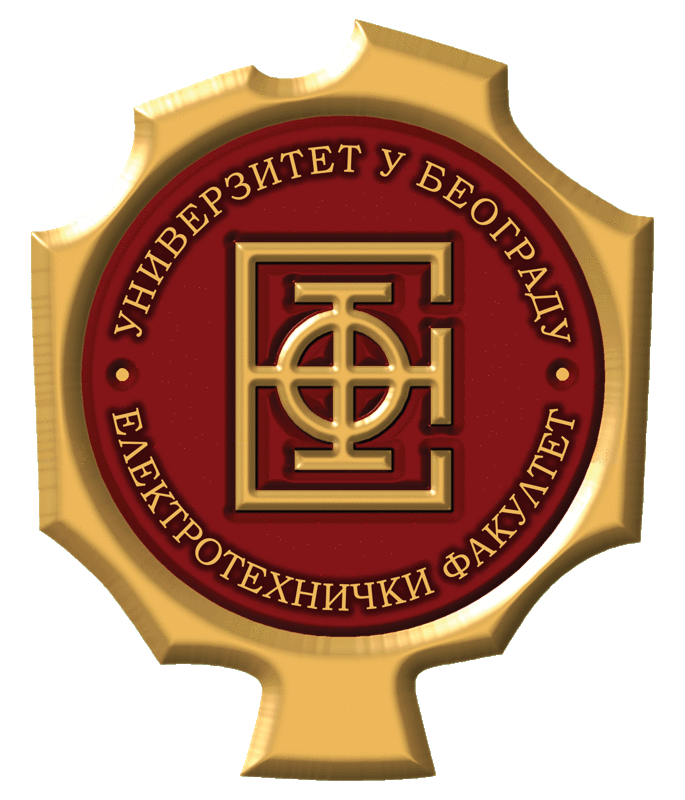 Univerzitet u Beogradu
Elektrotehnički fakultet
Algoritam C4.5
Student: Darko Tamburić 3026/2013 
Profesor: dr. Veljko Milutinović
1
Uvod
C4.5 je DM algoritam za izgradnju stabla odlučivanja
Stablo odlučivanja:
Ciljani atribut
Trening skup
Čvor  je atribut
Diskretne vrednosti
Glavna pitanja
Koji atribut uzeti za podelu
Kada zaustaviti izgradju stabla
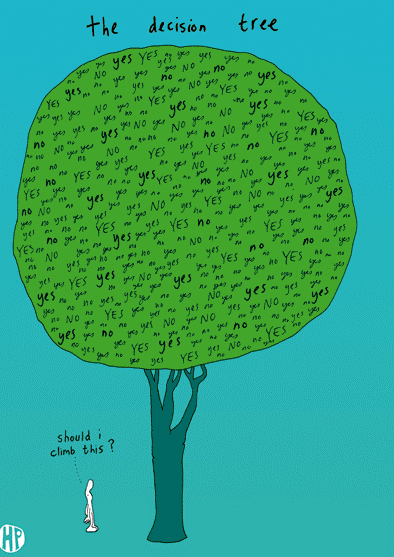 1/15
Darko Tamburić - darkotam@gmail.com
Postojeća rešenja
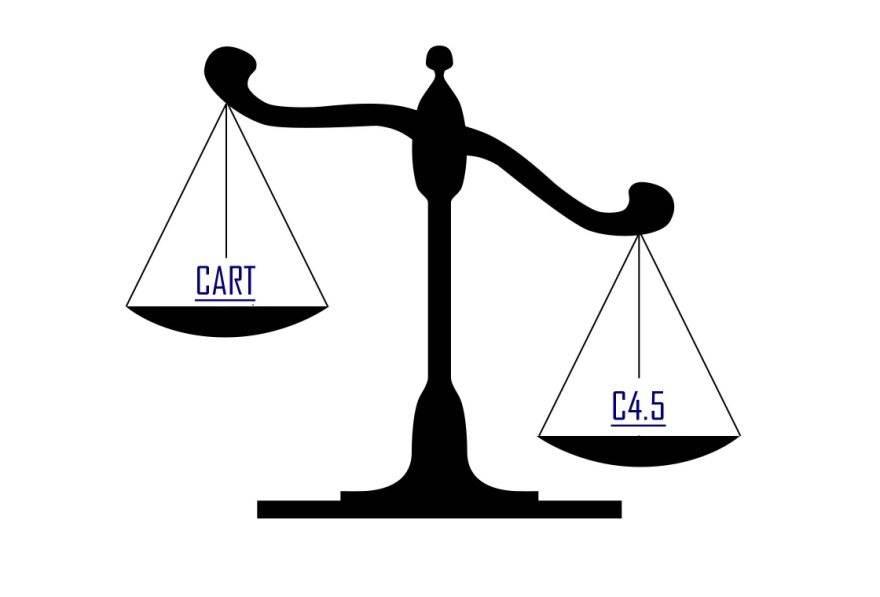 CART
Binarno grananje po vrednosti atributa
Poboljšana mera homogenosti čvora  

ID3
Samo diskretne vrednosti atributa
Svi atributi moraju imati vrednosti
Nije moguće skratiti stablo
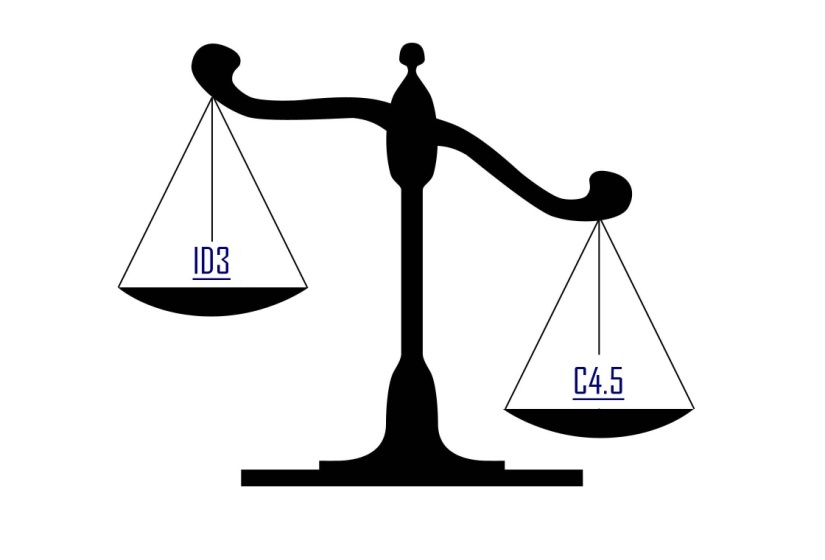 Darko Tamburić - darkotam@gmail.com
2/15
Rad algoritma
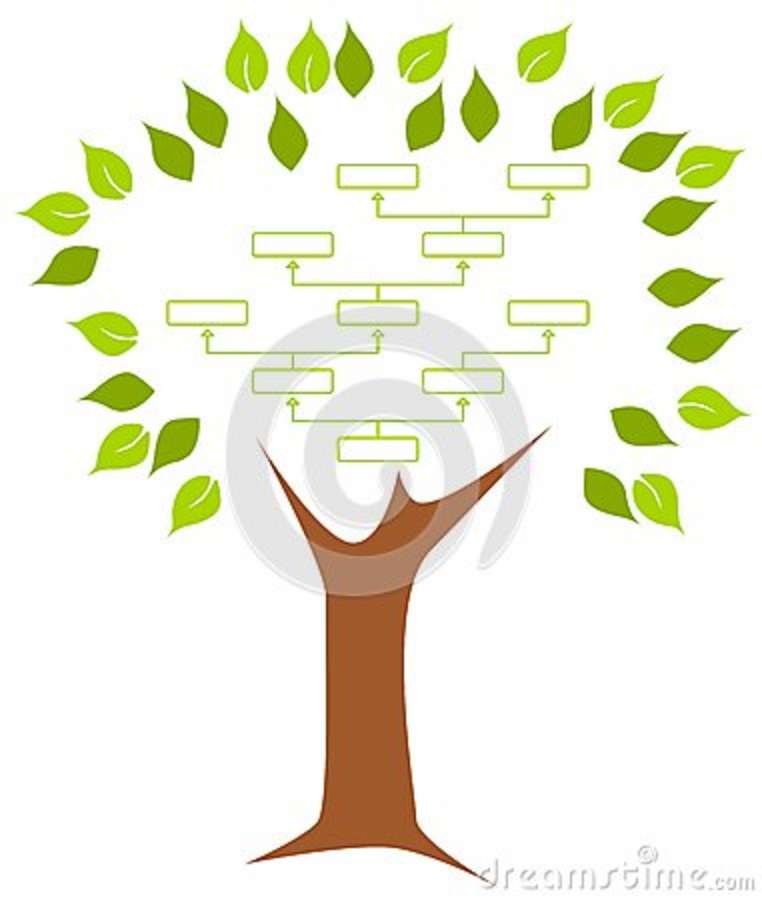 Entropija
Gain
Trening skup
C4.5
Ciljani atribut
Darko Tamburić - darkotam@gmail.com
3/15
Kako birati čvor?
Entropija kao mera neuređenosti skupa S
c mogućih vrednosti ciljanog atributa
pi  - verovatnoća pojavljivanja i vrednosti u skupu S, pi = |Si| / |S| 
	
 	
Dobit prilikom podele na osnovu vrednosti atributa Fi
S – početni skup pre podele
SV – skup dobijen podelom tako da ima vrednost v atributa Fi


Za podelu skupa S izabrati atribut Fi koji ima najveću dobit
Darko Tamburić - darkotam@gmail.com
4/15
Primer (1)
S={1,2,3,4,5,6,7,8,9,10,11,12,13,14}
6
5/15
Darko Tamburić - darkotam@gmail.com
[Speaker Notes: Na primerima se najbolje uci]
Primer (2)
7
6/15
Darko Tamburić - darkotam@gmail.com
[Speaker Notes: Na primerima se najbolje uci]
Primer (3)
Izgled vremena
Sunčano
Oblačno
Kišovito
S1=(1,2,8,9,11)
DA
S2=(4,5,6,10,14)
(3,7,12,13)
Izgled vremena
Sunčano
Oblačno
Kišovito
Vlažnost vazduha
DA
Vetrovito
Visoka
Normalna
Jeste
Nije
NE
DA
NE
DA
8
(1,2,8)
(9,11)
(6,14)
(4,5,10)
Darko Tamburić - darkotam@gmail.com
7/15
[Speaker Notes: Nema potrebe deliti kada svi u skupu imaju jednu vrednost ciljanog atributa i tada se staje sa daljim podelama]
Pravila odlučivanja
Izgled vremena
Sunčano
Oblačno
Kišovito
Vlažnost vazduha
DA
Vetrovito
Visoka
Normalna
Jeste
Nije
NE
DA
NE
DA
If Izgled_vremena=Oblačno then 
		Igrati tenis := DA
If Izgled_vremena=Sunčano and Vlažnost_vazduha=Visoka then 
		Igrati tenis := NE
If Izgled_vremena=Sunčano and Vlažnost_vazduha=Normalna then 
		Igrati tenis := DA
If Izgled_vremena=Kišovito and Vetrovito=Jeste then 
		Igrati tenis := NE
If Izgled_vremena=Kišovito and Vetrovito=Nije then  Igrati tenis := DA
9
8/15
Darko Tamburić - darkotam@gmail.com
Nepoznate vrednosti atributa
Postaviti ‘?’ 
Torka ne utiče na sračunavanje entropije i gain-a
Postaviti najčešću vrednost iz te kolone
9/15
Darko Tamburić - darkotam@gmail.com
Zaustavljanje izgradnje stabla
Ista vrednost ciljanog atributa
Odsecanje stabla(Pruning)
broj torki u skupu je ispod
	definisanog minimuma
 stablo postalo preduboko
ne može se poboljšati dobitak
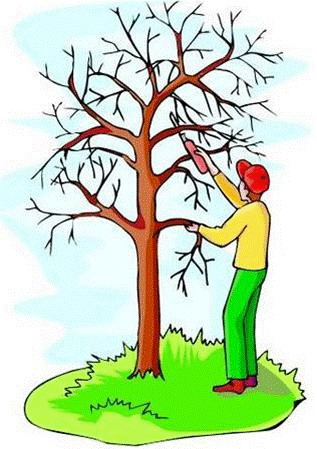 Darko Tamburić - darkotam@gmail.com
10/15
Implementacija (pseudocode)
Proveriti početne uslove 
Za svaki atribut a 
Naći normalizovan information gain za podelu 
    na osnovu atributa a
Neka a_best bude atribut sa najvećim normalizovanim information gain-om
Napravi se čvor koji se deli na osnovu a_best atributa
Rekurzivno primeniti algoritam na podskupove nastale na osnovu podele zbog a_best atributa
Darko Tamburić - darkotam@gmail.com
11/15
[Speaker Notes: BASE CASE:
1.All the samples in the list belong to the same class. When this happens, it simply creates a leaf node for the decision tree saying to choose that class.
2.None of the features provide any information gain. In this case, C4.5 creates a decision node higher up the tree using the expected value of the class.
3.Instance of previously-unseen class encountered. Again, C4.5 creates a decision node higher up the tree using the expected value.]
Primena
Broj igrača
5
6
7
NE
DA
Pol
M
Ž
DA
NE
Darko Tamburić - darkotam@gmail.com
12/15
Zaključak
Dubinsko izgrađivanje stabla
Brza klasifikacija  novih podataka
Jednostavna implementacija
Poboljšanja u C5 algoritmu:
Troši se manje memorije
Stablo odlučivanja je manje
Veća brzina izgradnje stabla
Odstranjivanje nepotrebnih atributa
Darko Tamburić - darkotam@gmail.com
13/15
Literatura
D. Larose, “Discovering knowledge in data”, 
	John Wiley & Sons, New Jersey, 2005, pp. 116-122
2.	J.R.Quinlan,”C4.5:Programs for machine learning”, 
	Morgan Kaufman, San Francisco, 1993, pp. 27-42
I.H.Witten and E.Frank, ”Data Mining-Practical Machine Learning Tools and Techniques”, Morgan Kaufman, San Francisco, 2005, pp. 189-199
 -, http://en.wikipedia.org/wiki/C4.5_algorithm ,
	Wikipedia-the free encyclopedia, 19.12.2013
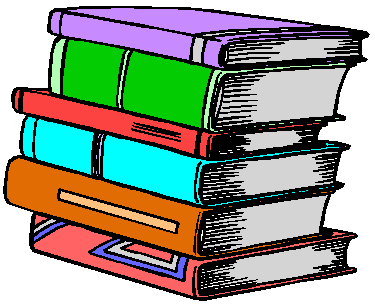 Darko Tamburić - darkotam@gmail.com
14/15
Hvala na pažnji!
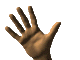 Darko Tamburić
darkotam@gmail.com
15/15